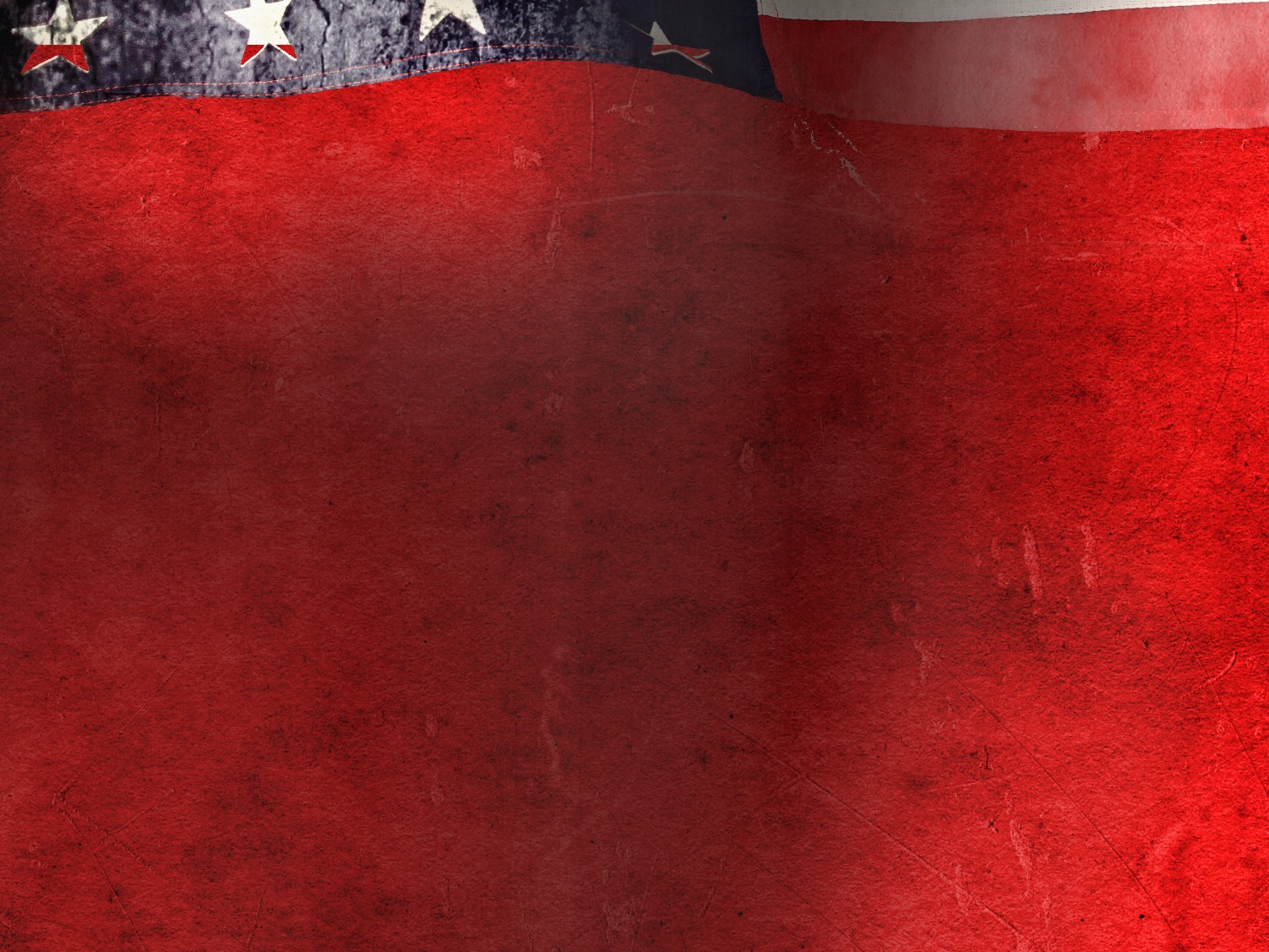 Family Leisure Time
Colossians 3:17
Esther 9:17-22
Sunday, July 5, 2015
Wayne Hartsgrove
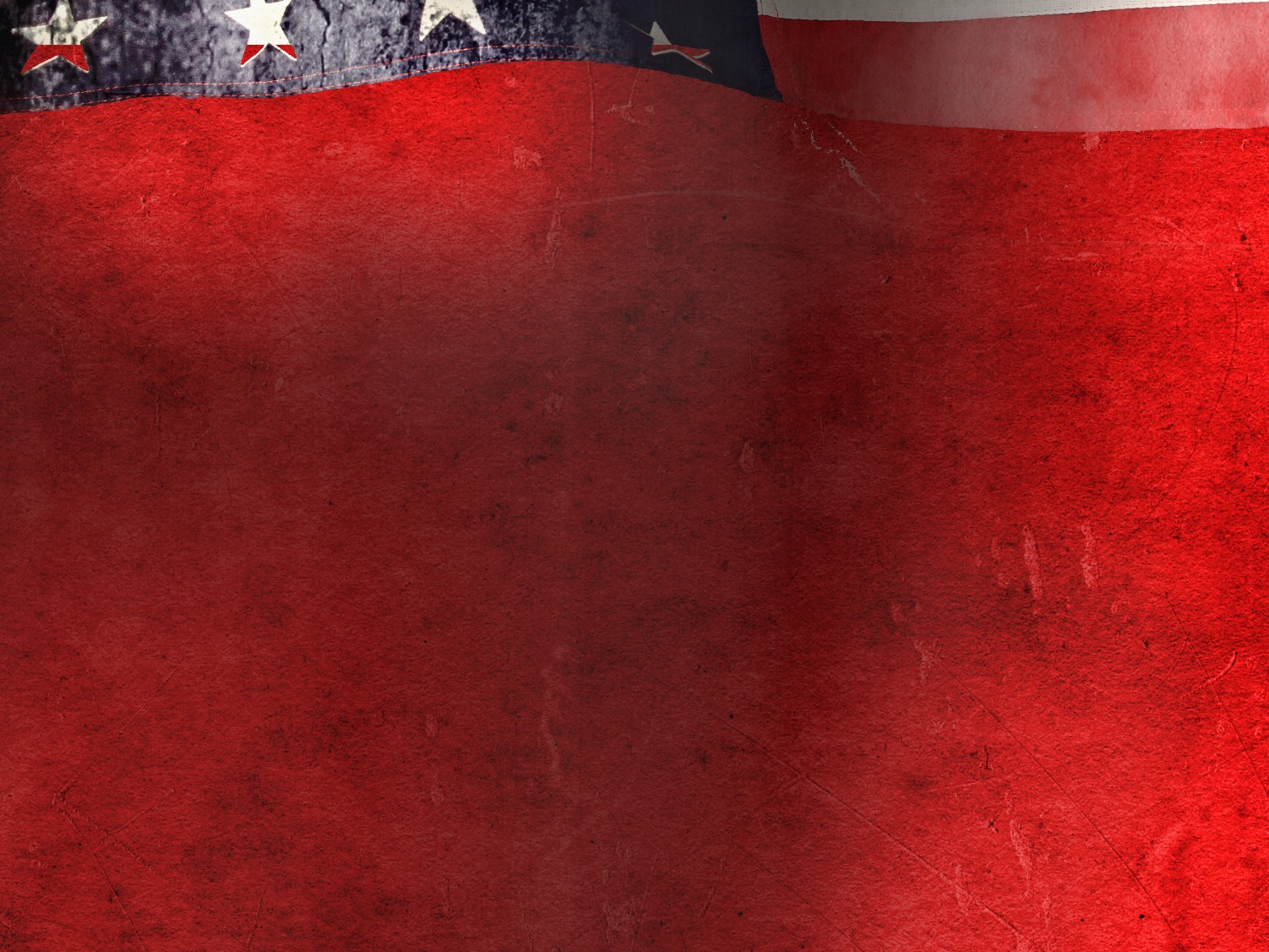 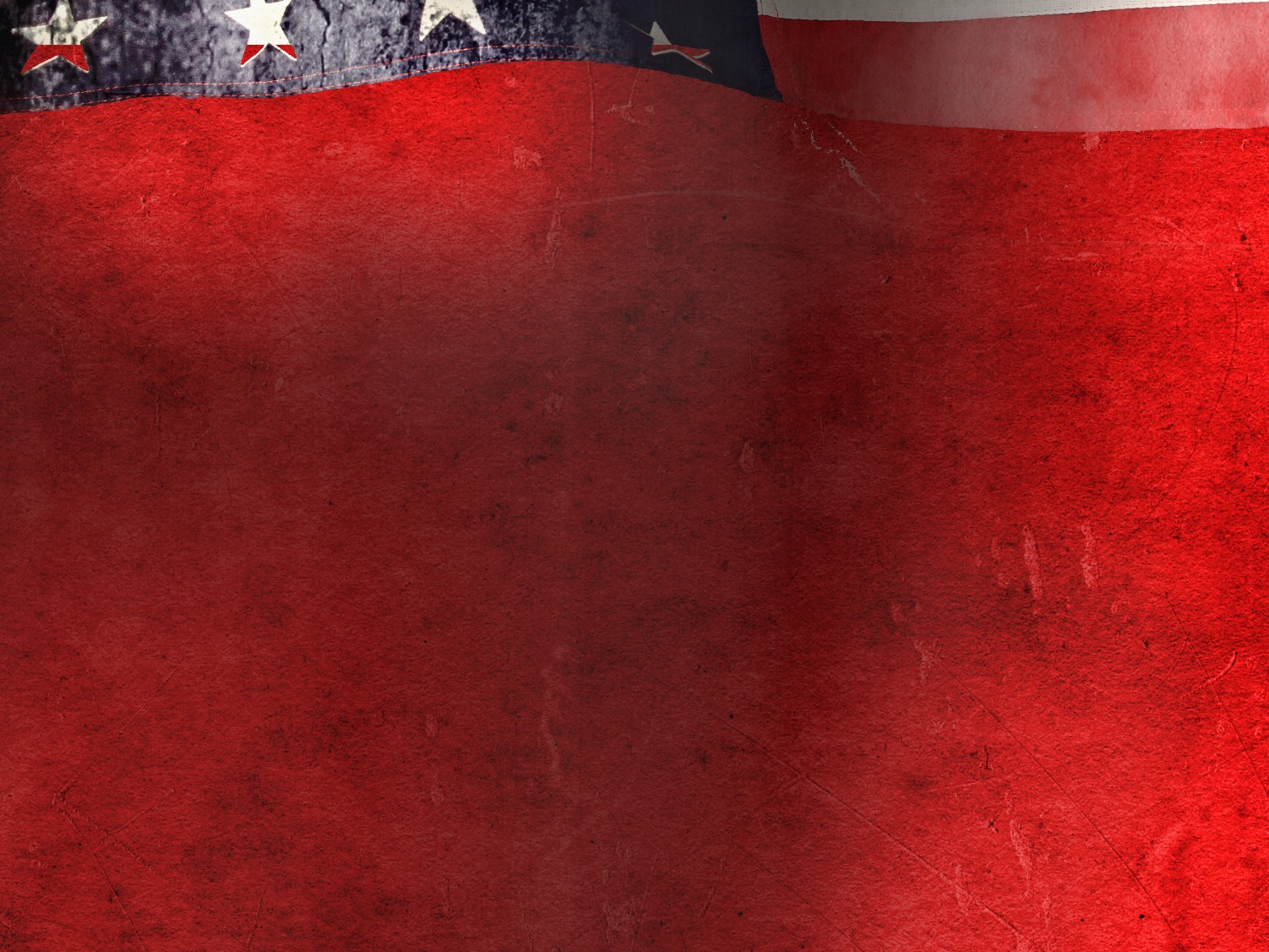 QUESTIONS
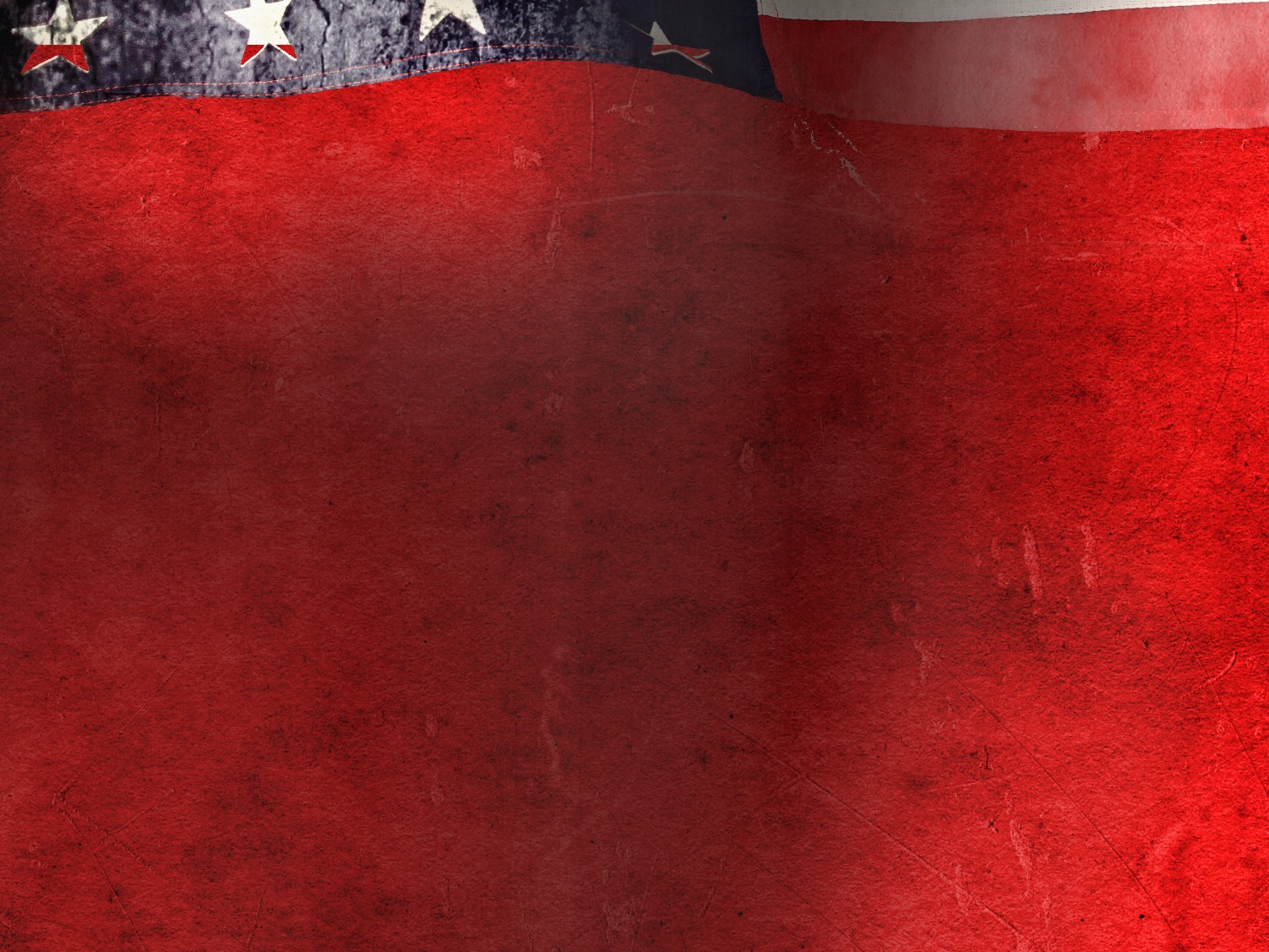 SERMON NOTES #1
Christian stewardship requires that we use our time for GOD’S GLORY and to use our time WISELY
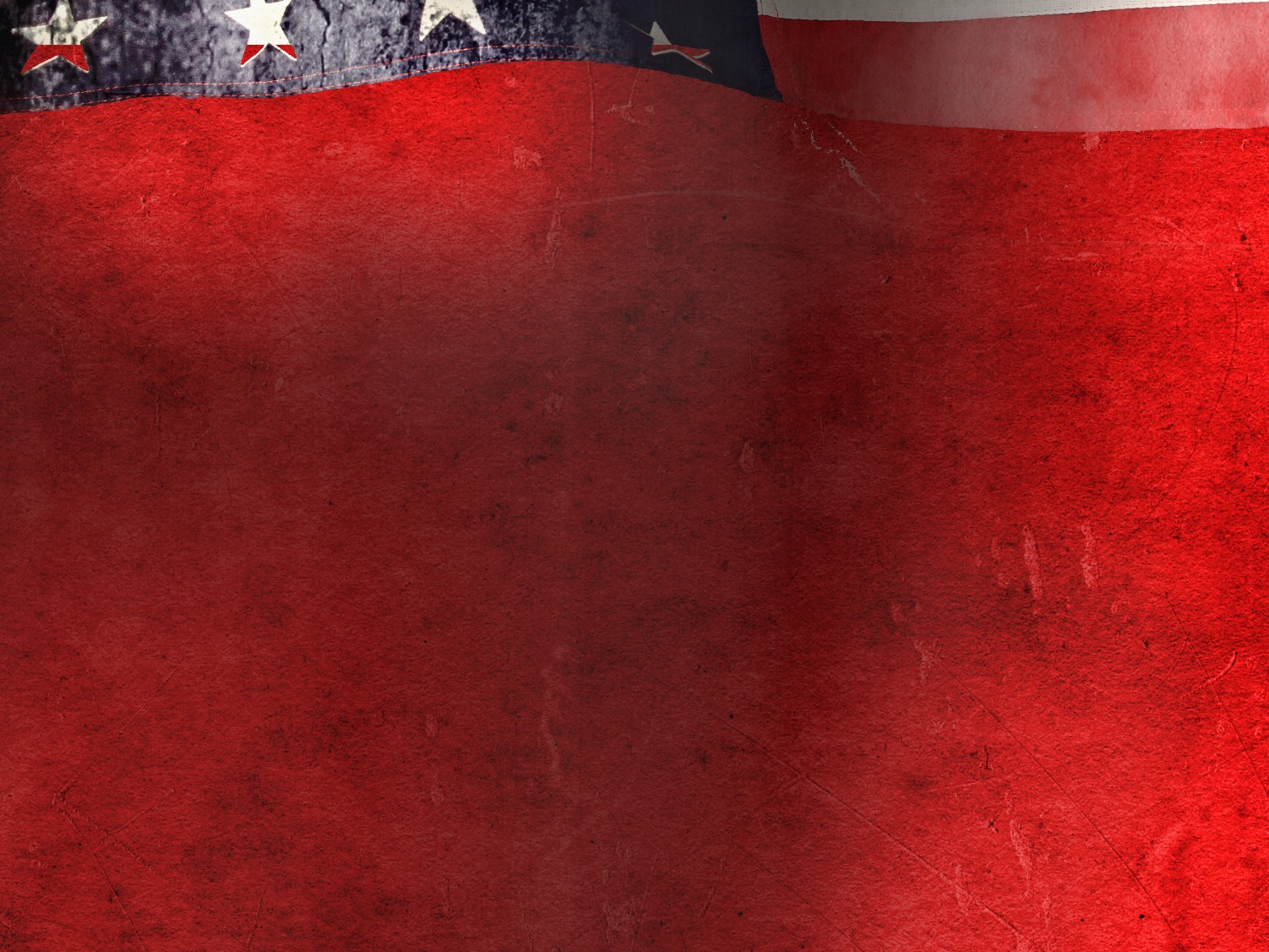 SERMON NOTES #2
Memorize Psalms 139:14 
“I will praise You, for I am fearfully and wonderfully made; Marvelous are Your works, And that my soul knows very well”
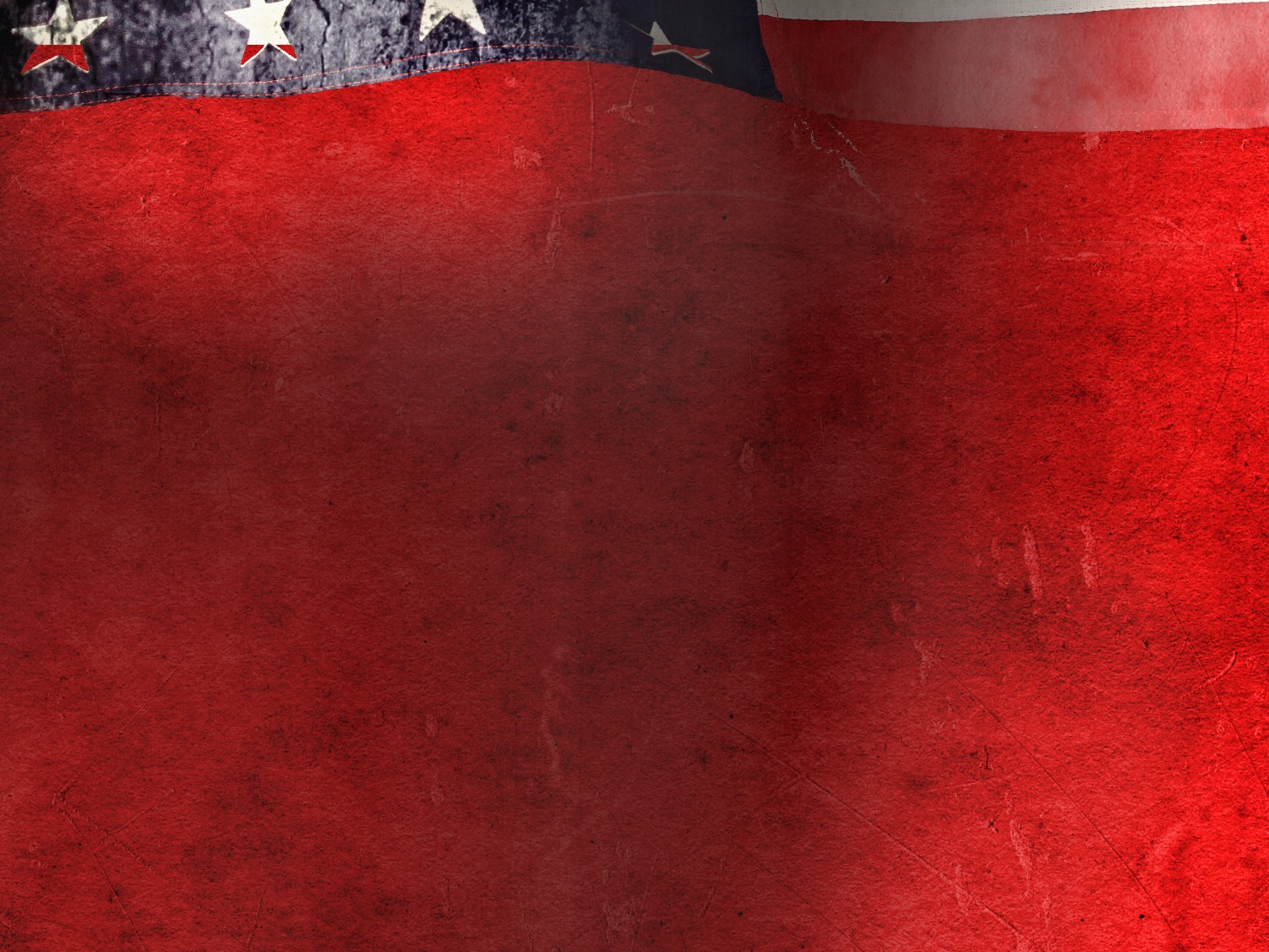 SERMON NOTES #3
Our body is the TEMPLE of GOD
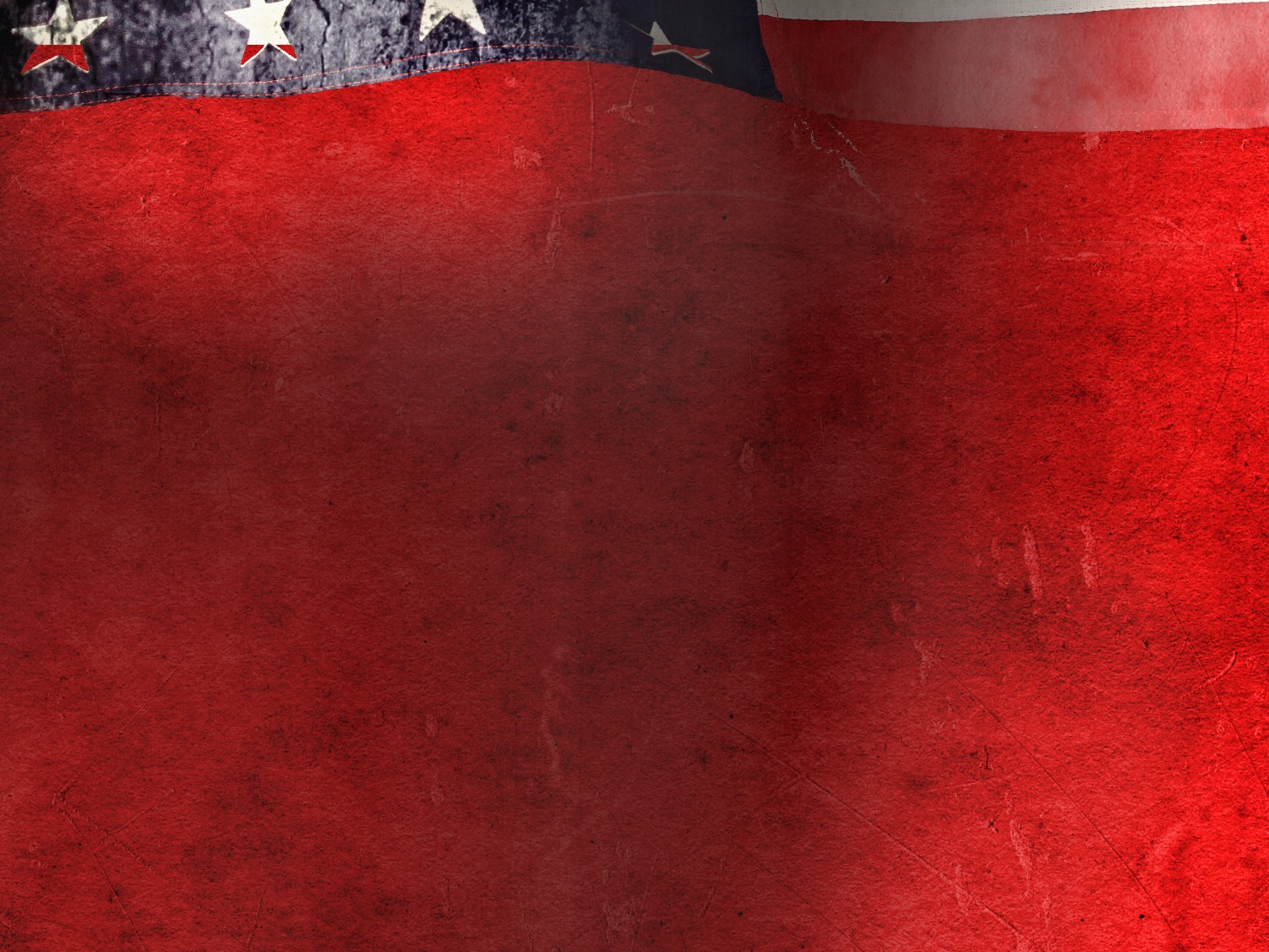 1 Corinthians 3:16-17
16 Do you not know that you are the temple of God and that the Spirit of God dwells in you? 17 If anyone defiles the temple of God, God will destroy him. For the temple of God is holy, which temple you are.
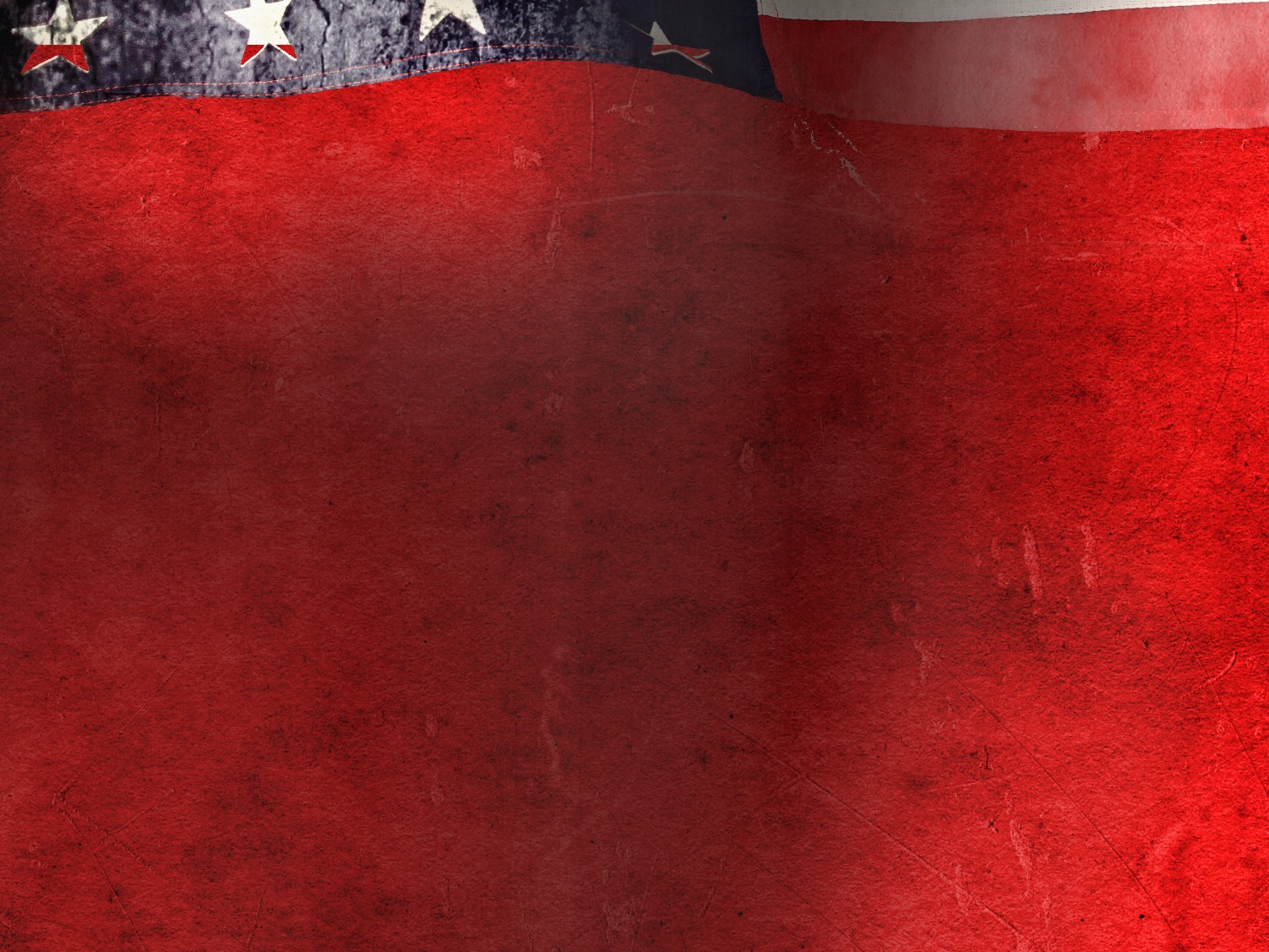 SERMON NOTES #4
God is INTERESTED in how we take care of our body
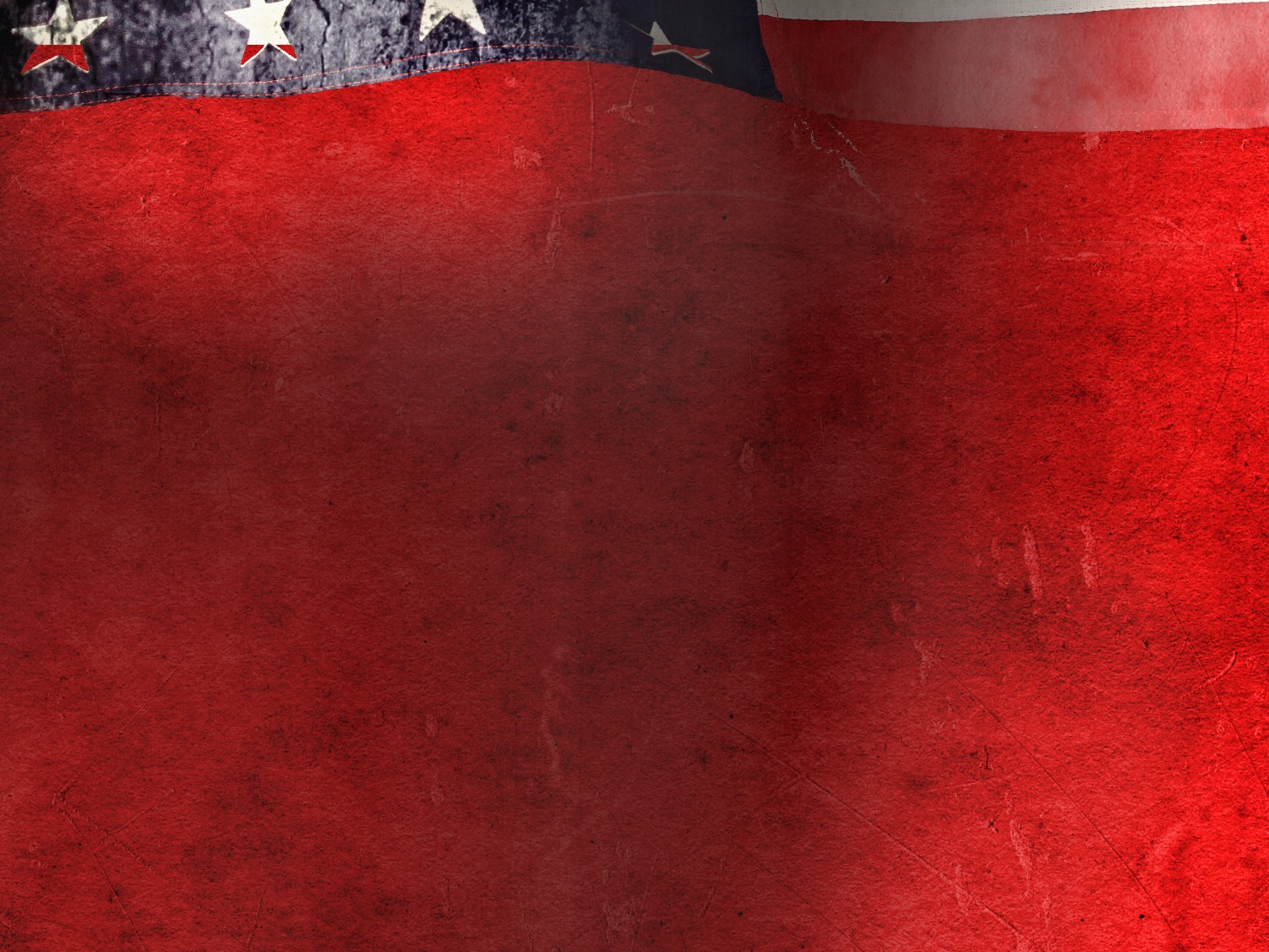 SERMON NOTES #5
James 4:7 says
SUBMIT to God and RESIST the devil and he will flee from you
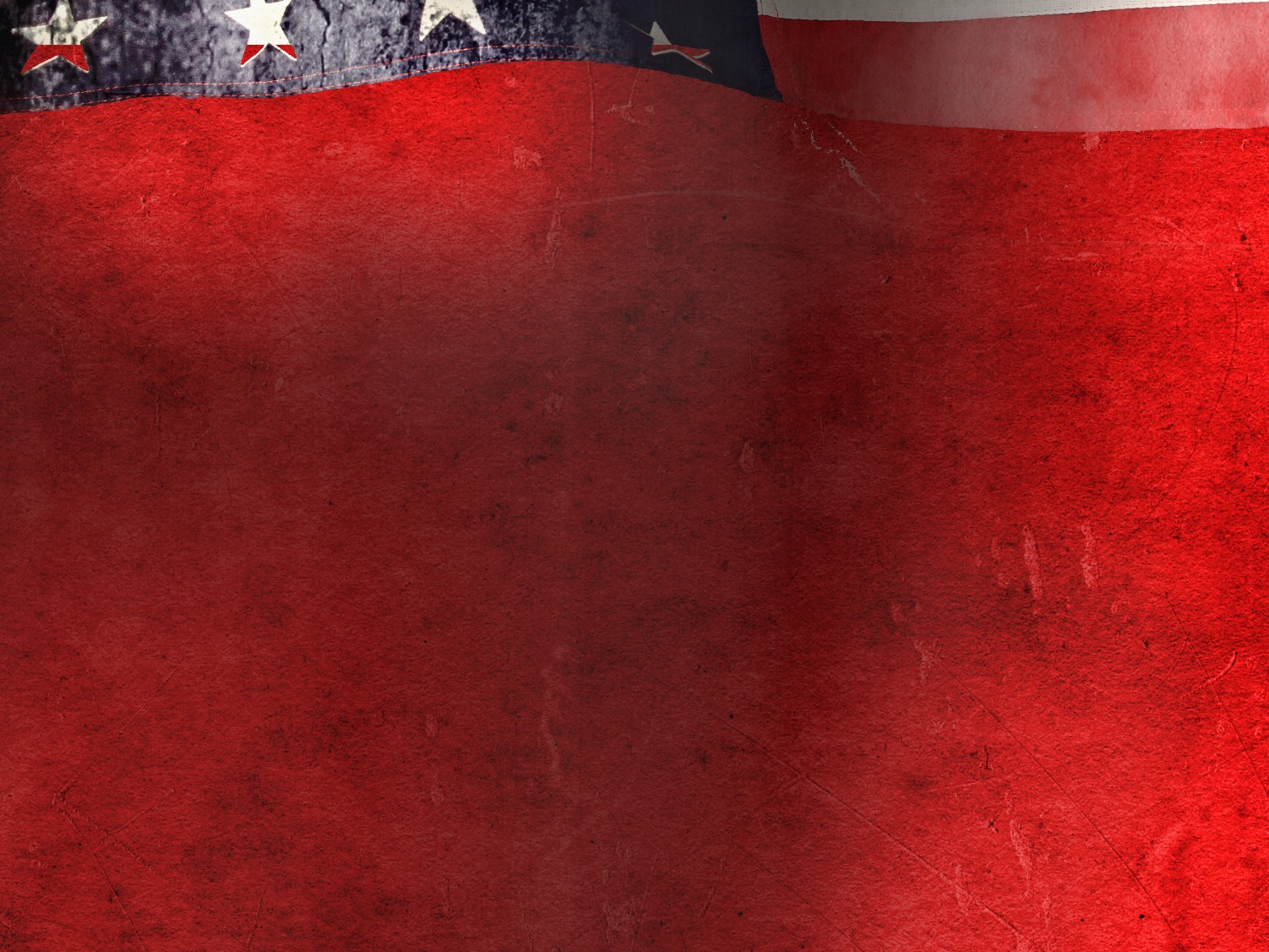 James 4:7
7 Therefore submit to God. Resist the devil and he will flee from you
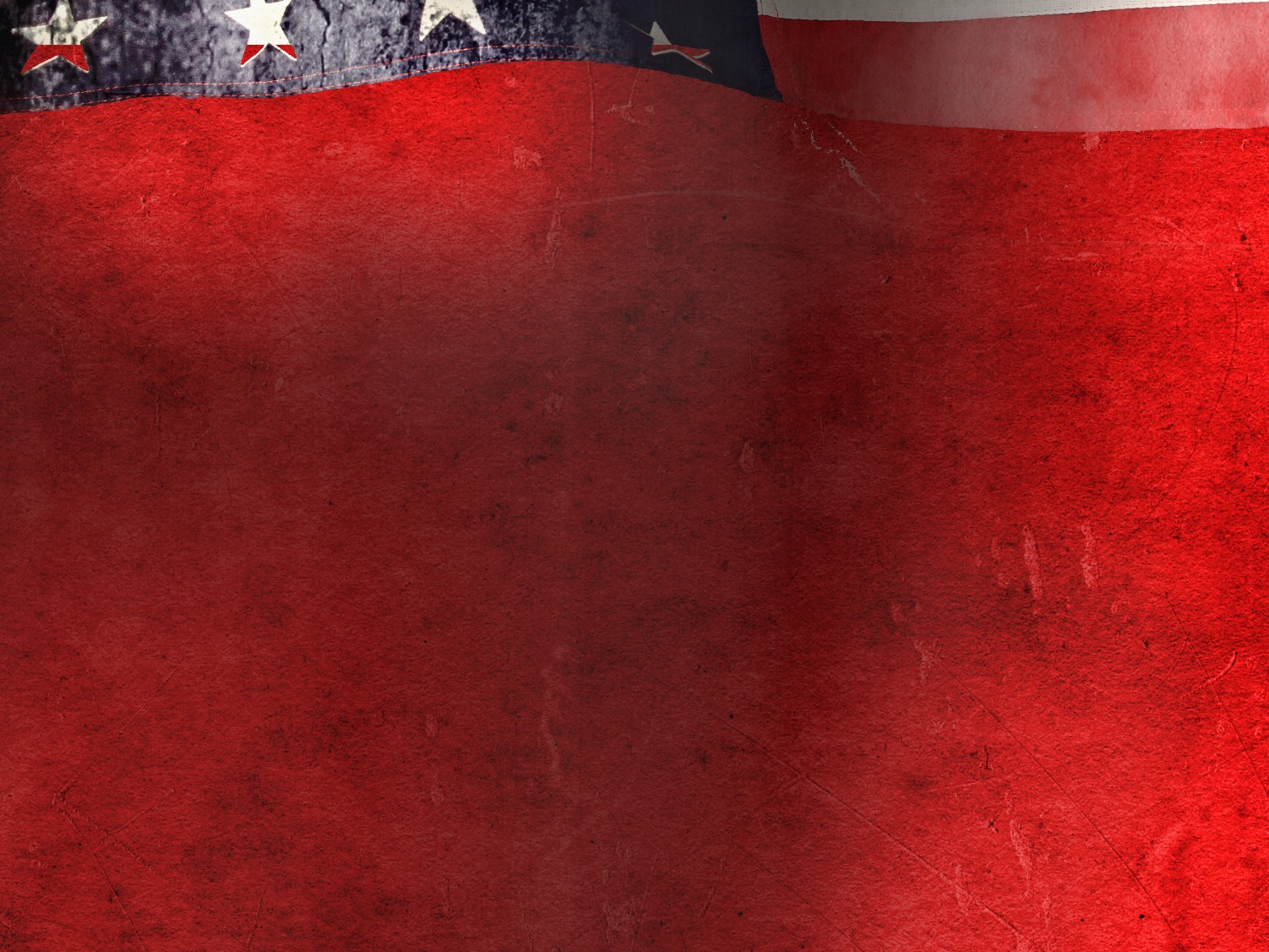 SERMON NOTES #6
Jesus, seeing the TIREDNESS of the disciples took them away to REST
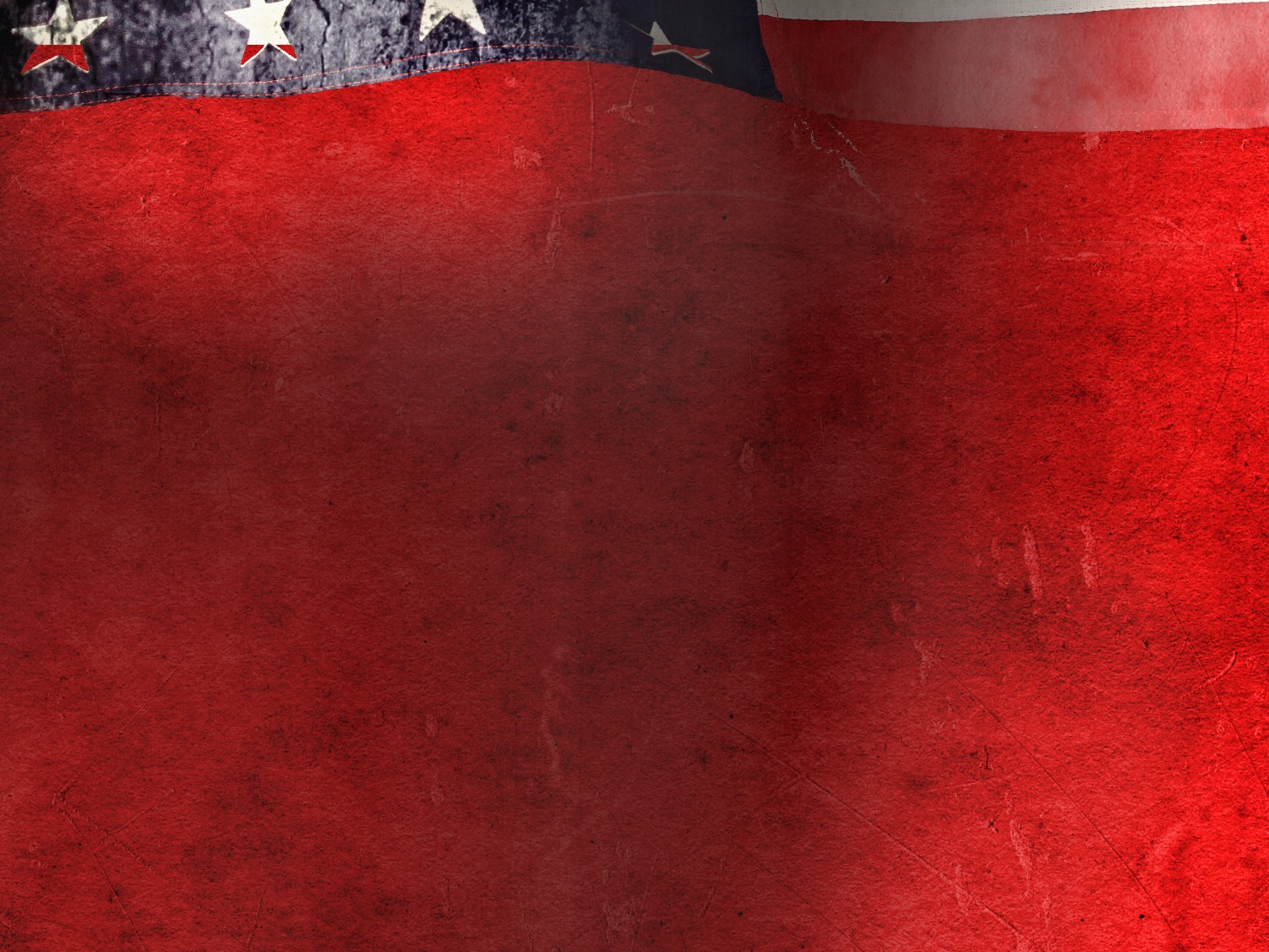 Mark 6:30-32
Then the apostles gathered to Jesus and told Him all things, both what they had done and what they had taught. 31 And He said to them, “Come aside by yourselves to a deserted place and rest a while.” For there were many coming and going, and they did not even have time to eat. 32 So they departed to a deserted place in the boat by themselves.
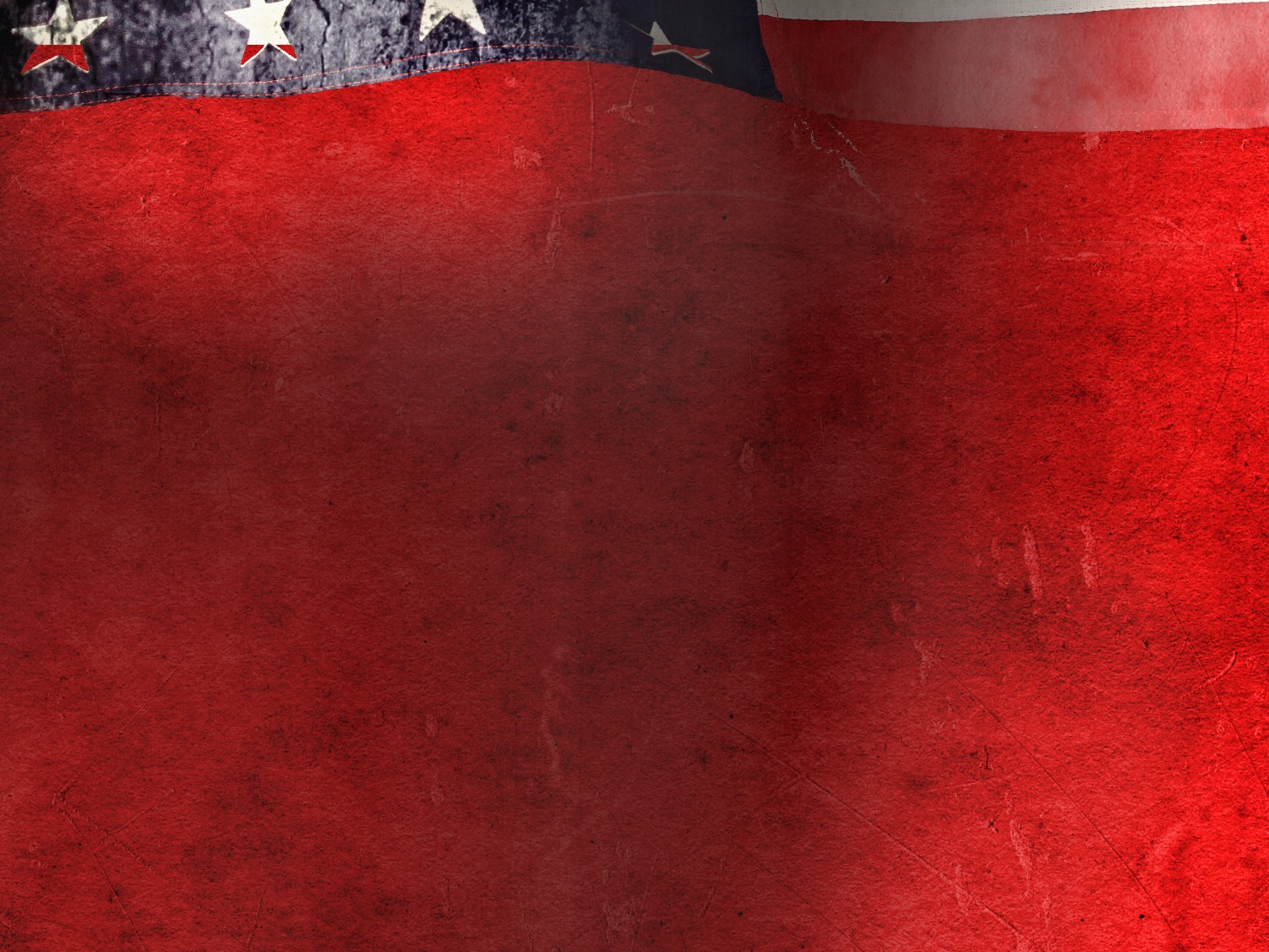 SERMON NOTES #7
History records that following the French Revolution the calendar had to be changed back to a SEVEN day week
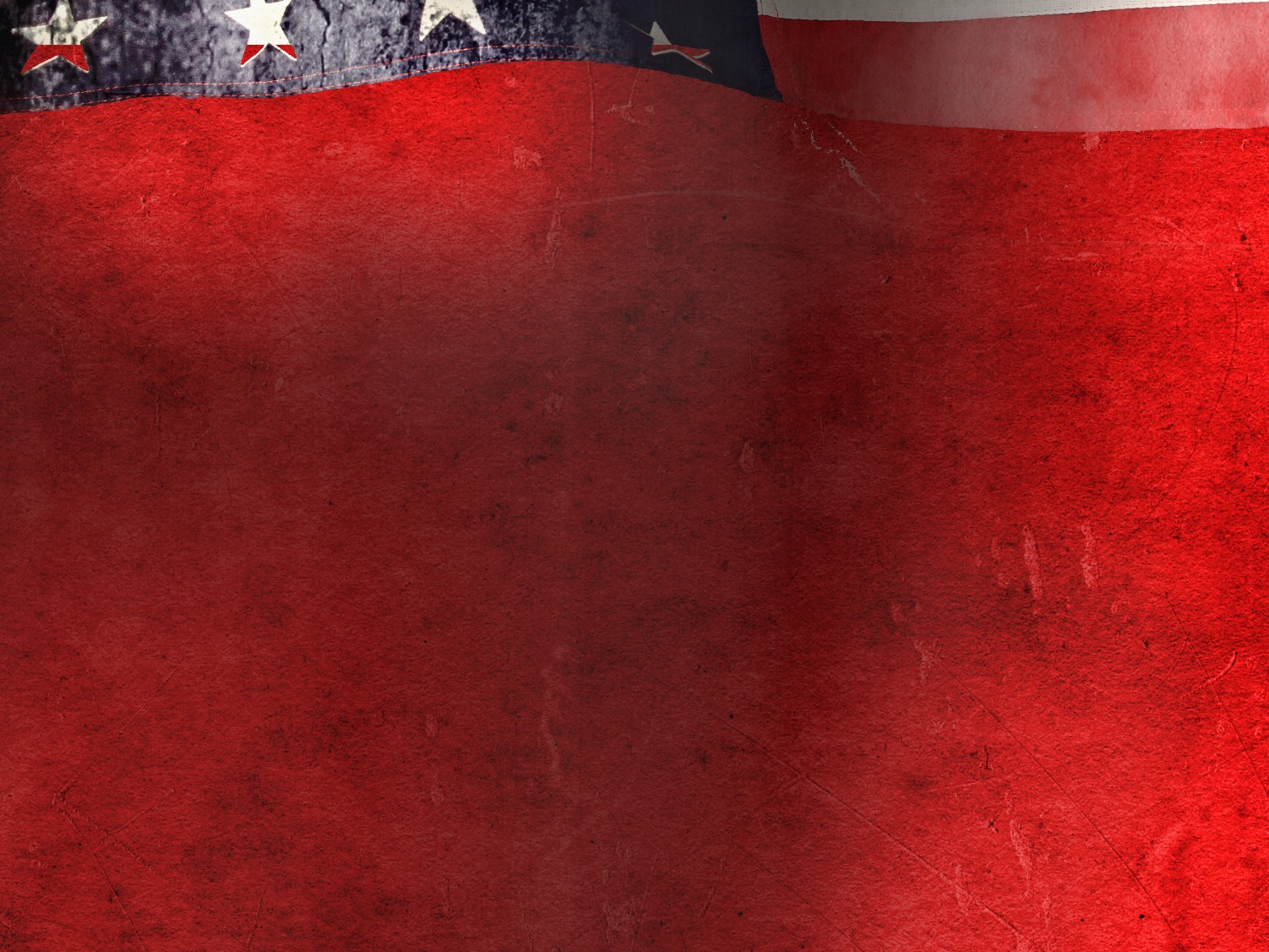 SERMON NOTES #8
Social times centered around Church and its activities provide opportunities to BUILD and ESTABLISH friendships that are centered on Jesus
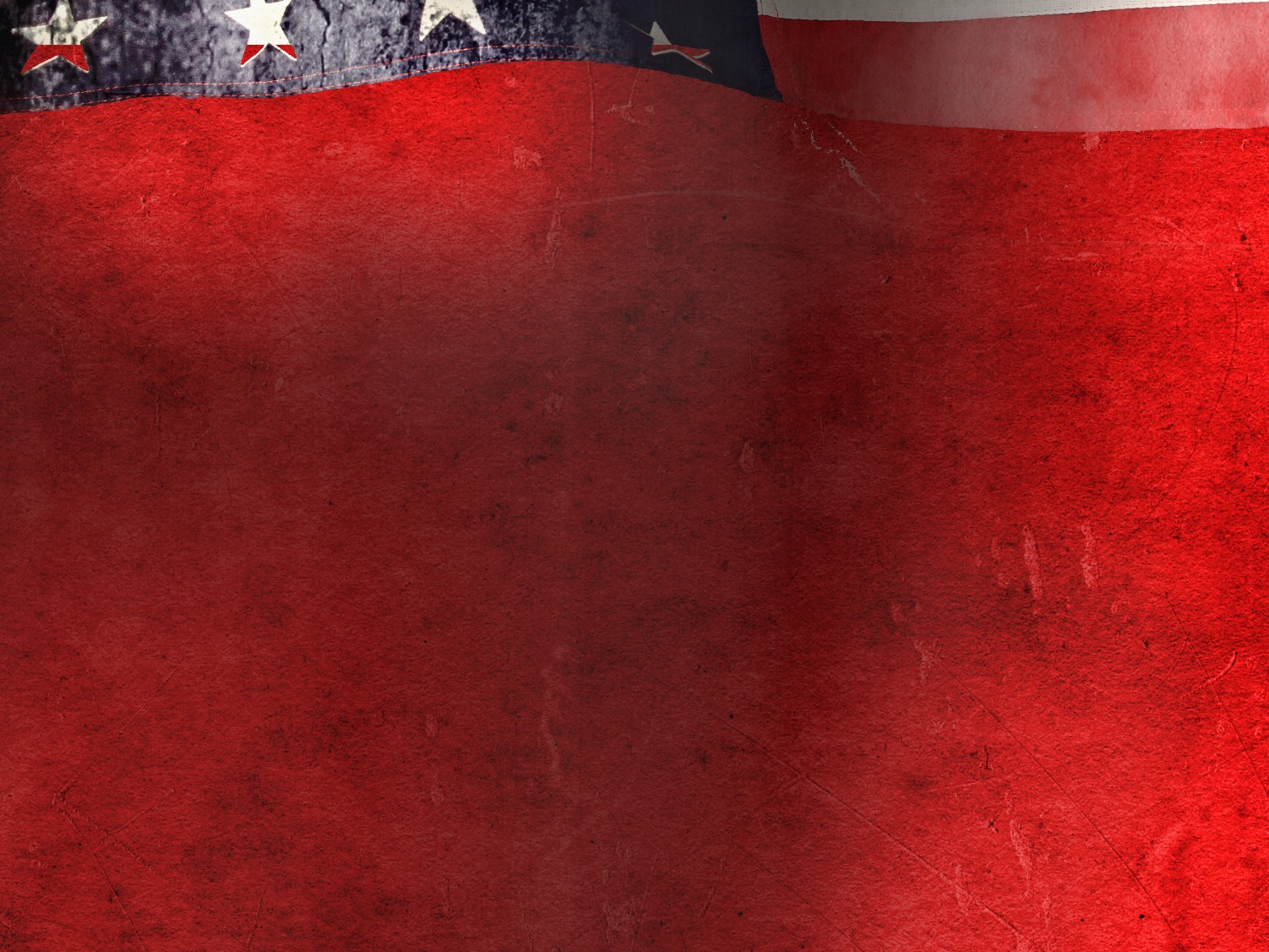 SERMON NOTES #9
According to Esther 9:17-22 the Feast of Purim was a time of FEASTING and RESTING in the Jewish Community
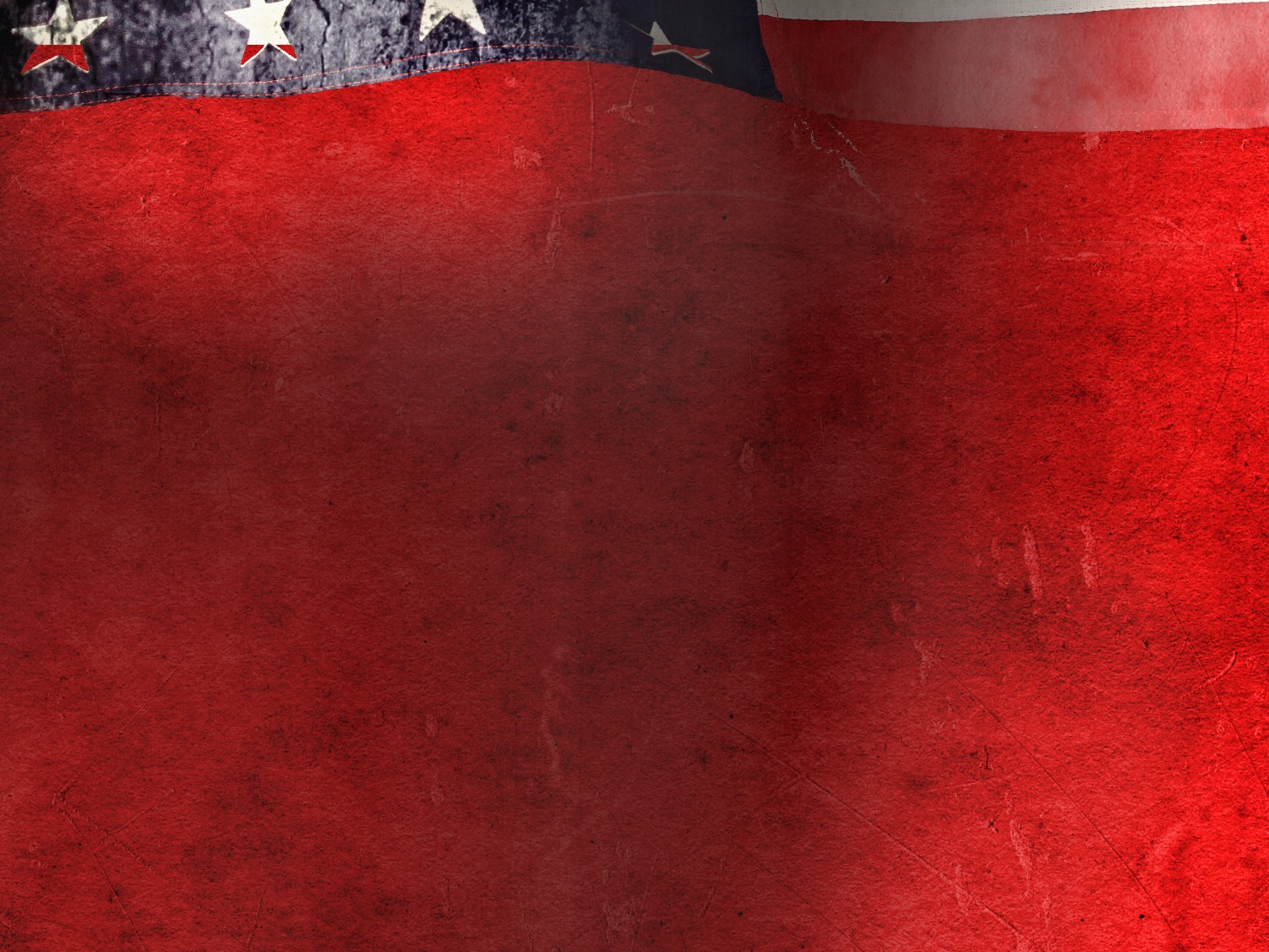 Esther 9:17-18
17 This was on the thirteenth day of the month of Adar. And on the fourteenth of the month they rested and made it a day of feasting and gladness.
18 But the Jews who were at Shushan assembled together on the thirteenth day,as well as on the fourteenth; and on the fifteenth of the month they rested, and made it a day of feasting and gladness.
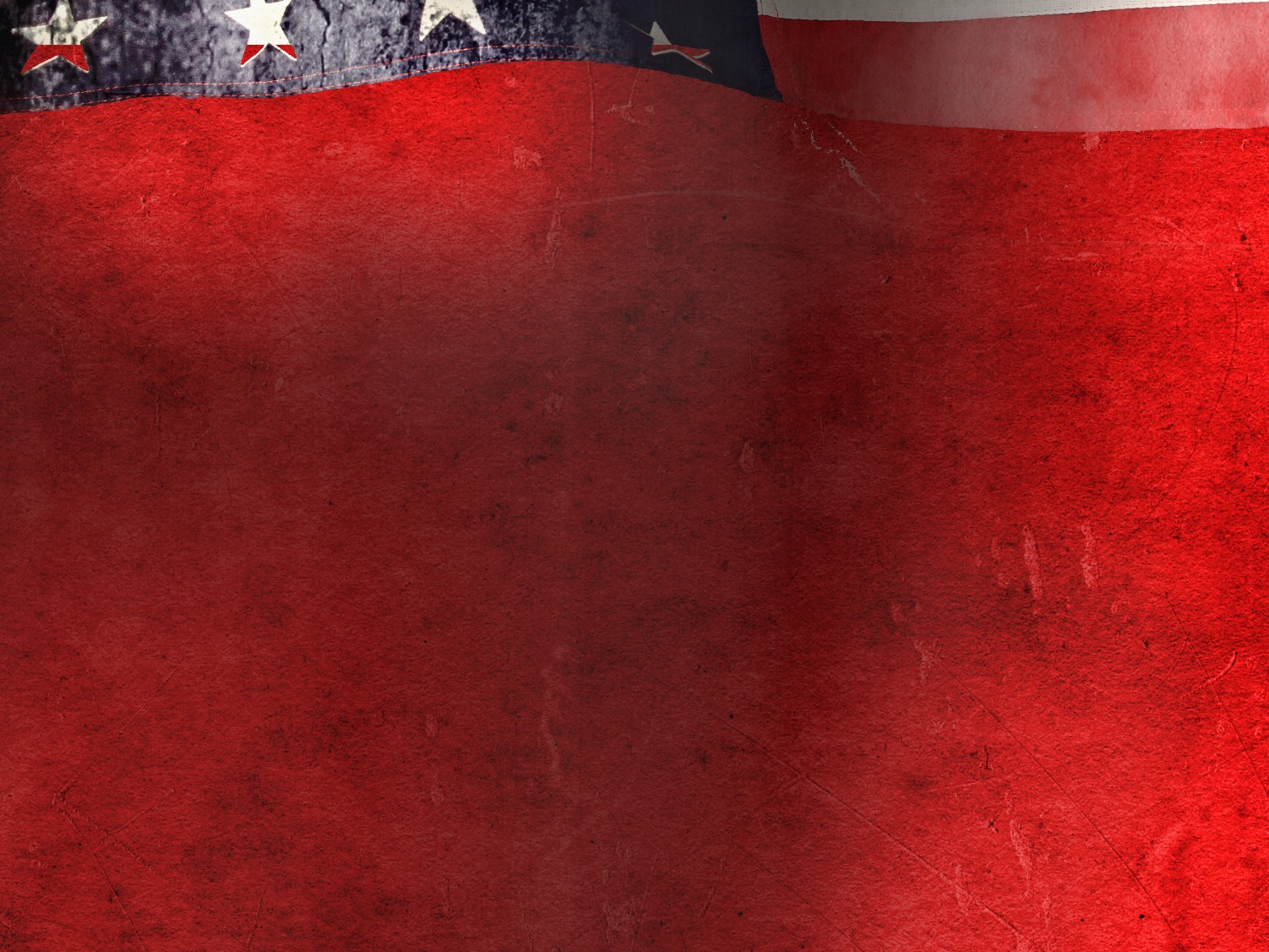 Esther 9:19-20
19 Therefore the Jews of the villages who dwelt in the unwalled towns celebrated the fourteenth day of the month of Adar with gladness and feasting, as a holiday, and for sending presents to one another.
20 And Mordecai wrote these things and sent letters to all the Jews, near and far, who were in all the provinces of King Ahasuerus,
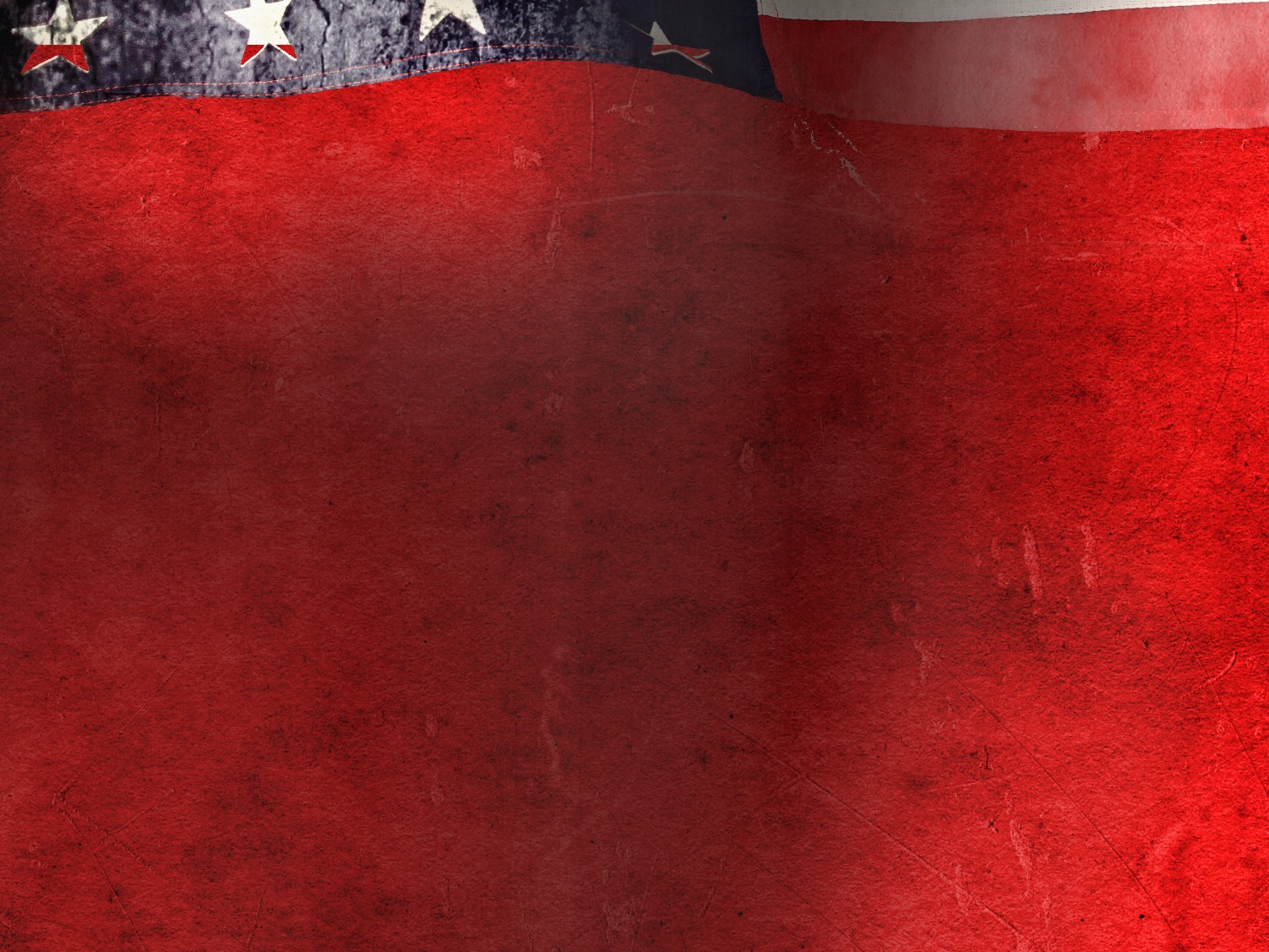 Esther 9:21-22
21 to establish among them that they should celebrate yearly the fourteenth and fifteenth days of the month of Adar, 22 as the days on which the Jews had rest from their enemies, as the month which was turned from sorrow to joy for them, and from mourning to a holiday; that they should make them days of feasting and joy, of sending presents to one another and gifts to the poor
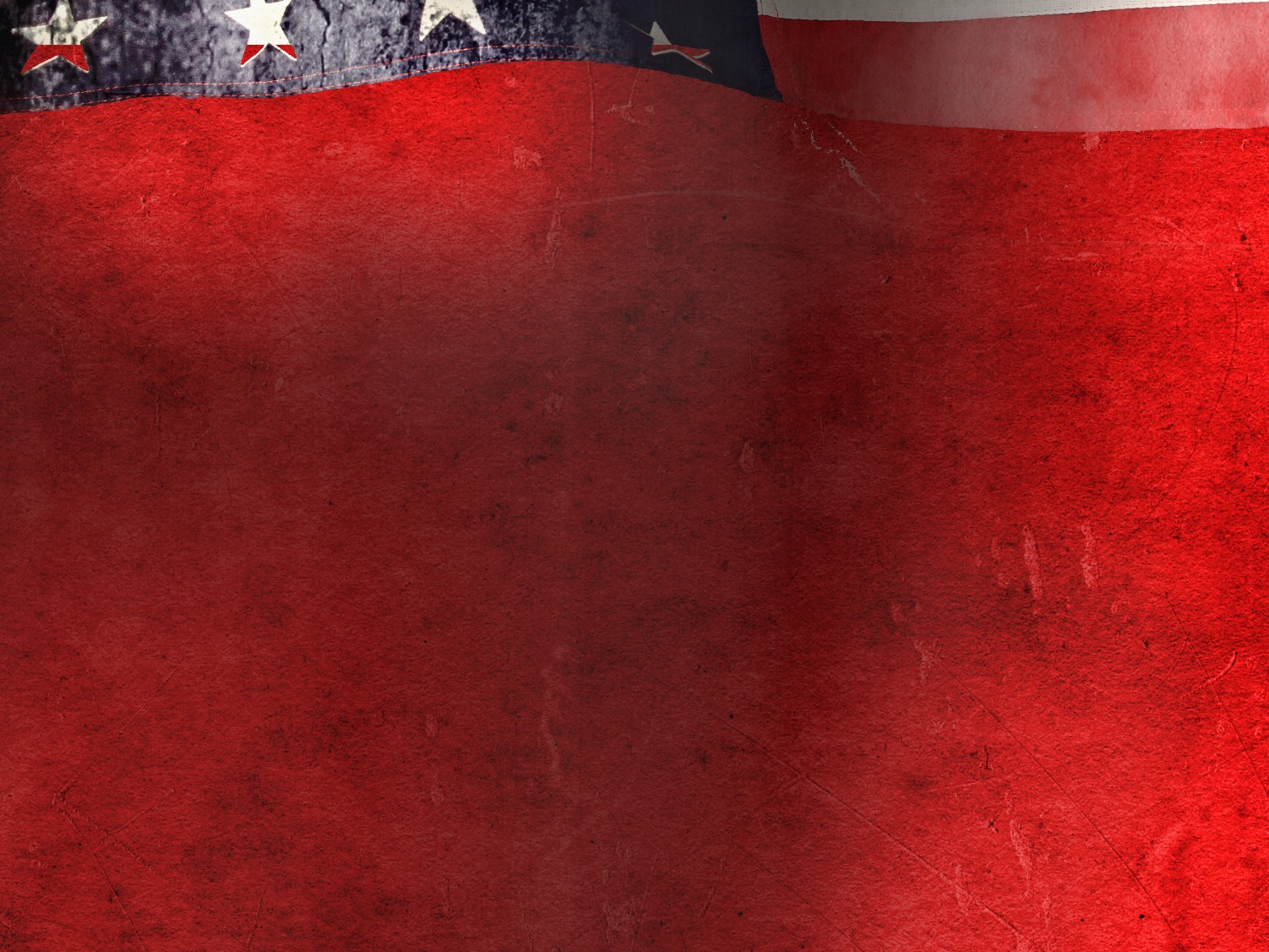 SERMON NOTES #10
Play and leisure time are very important as long as it is done in a BALANCED WAY
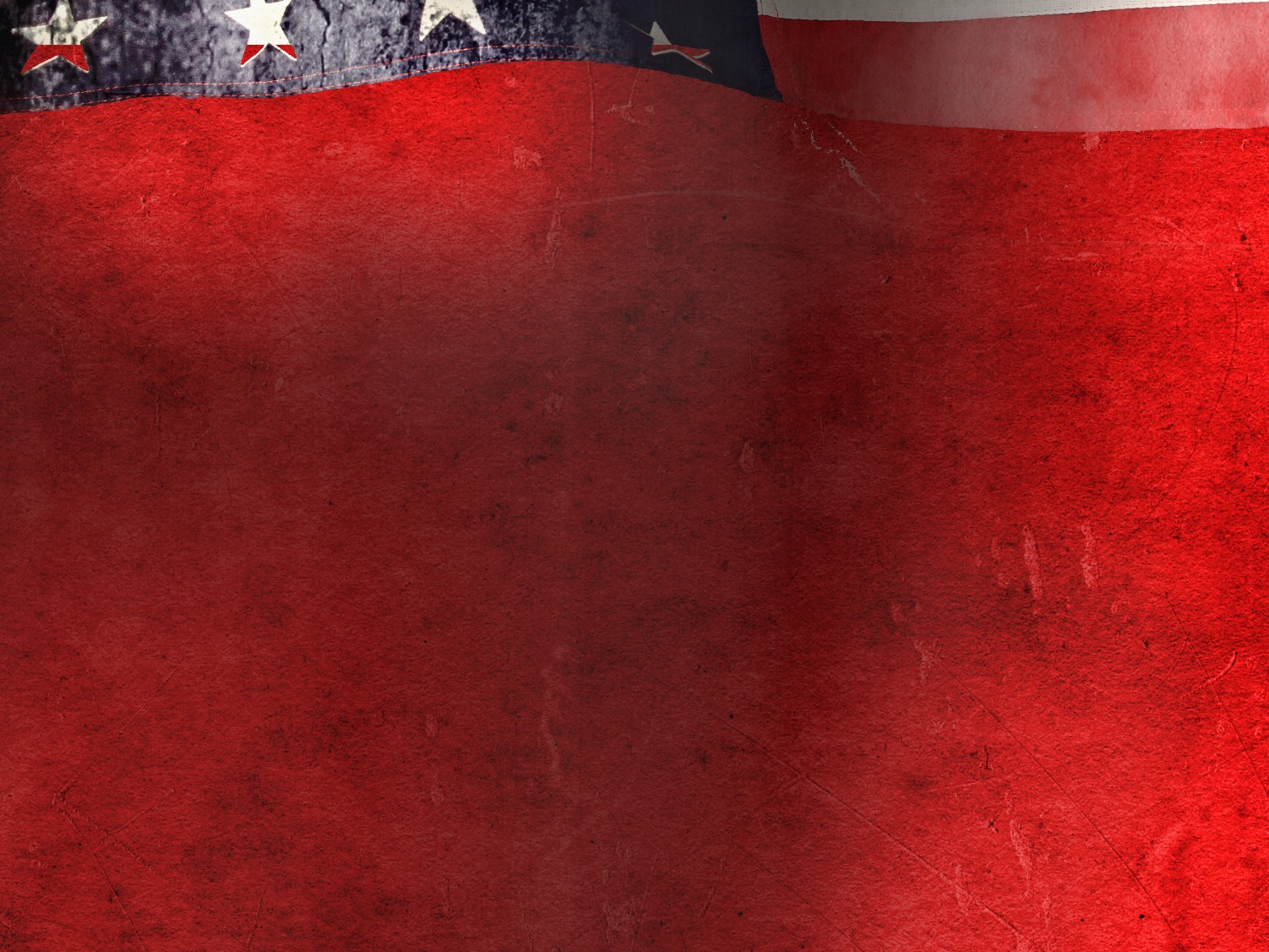 EXTRA SCRIPTURES
(in the same order as reverse side of Sermon Notes)
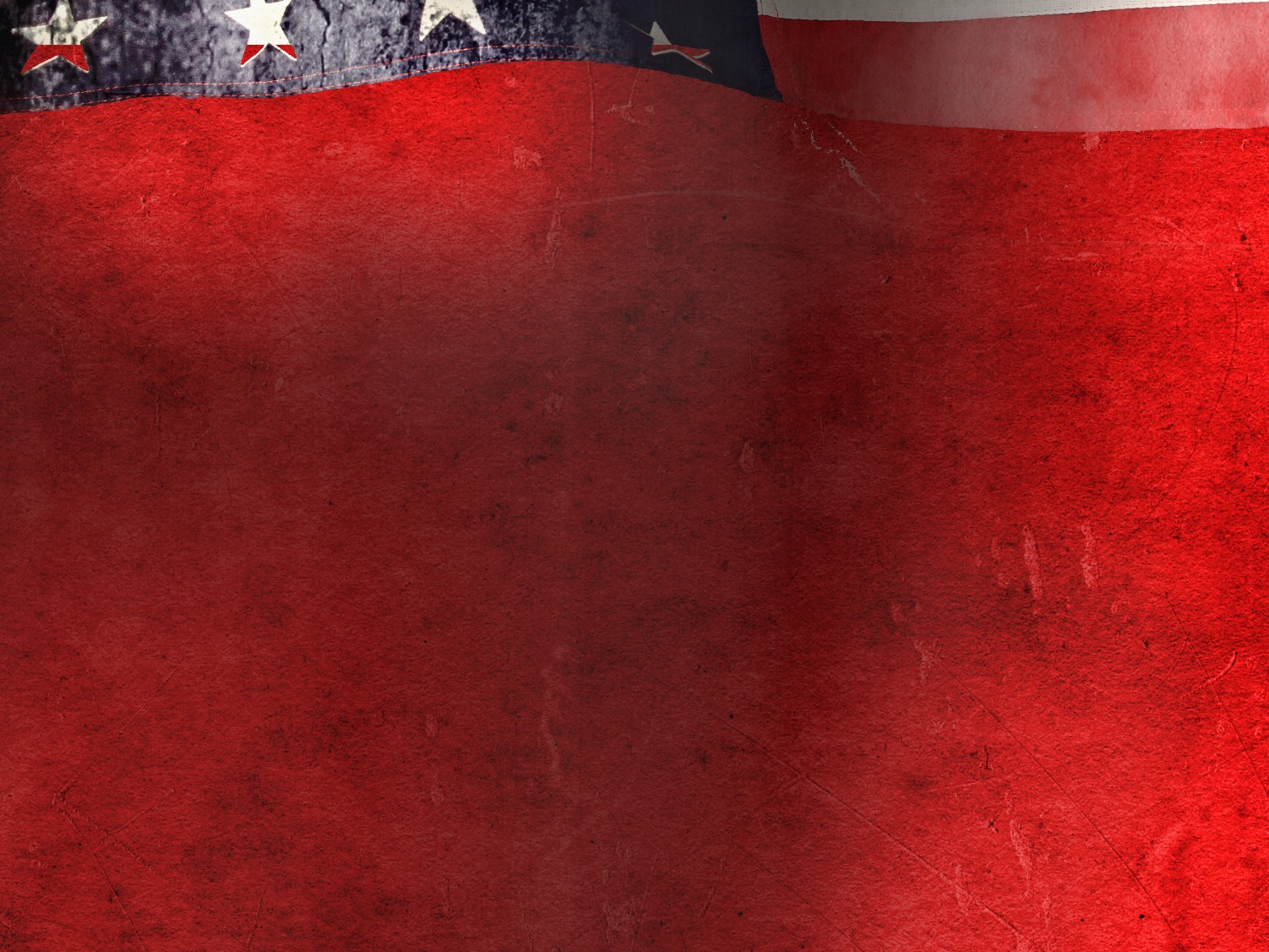 Colossians 3:17
17 And whatever you do in word or deed, do all in the name of the Lord Jesus, giving thanks to God the Father through Him
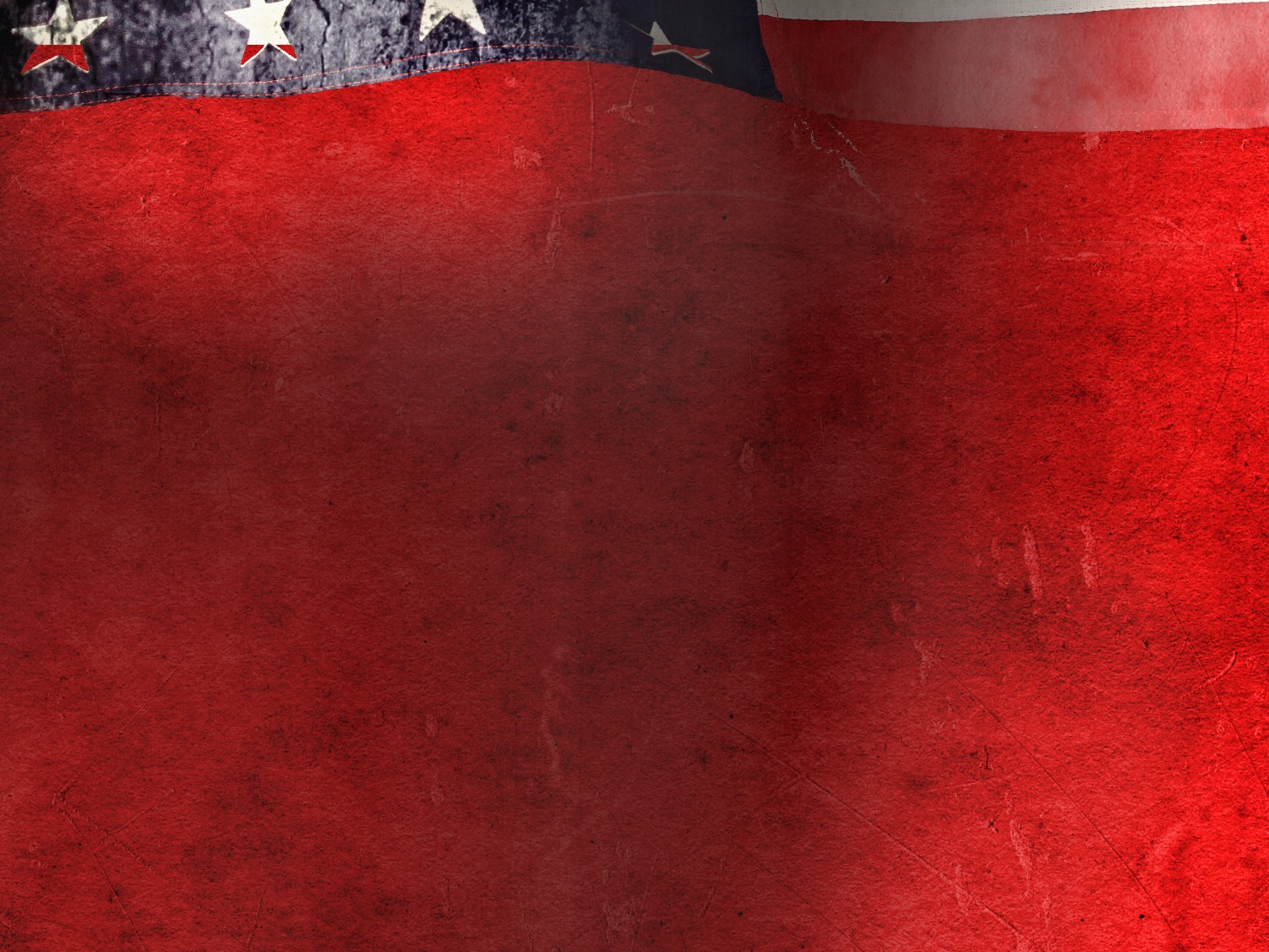 Psalm 100:3
Know that the Lord, He is God;It is He who has made us, and not we ourselves;We are His people and the sheep of His pasture.
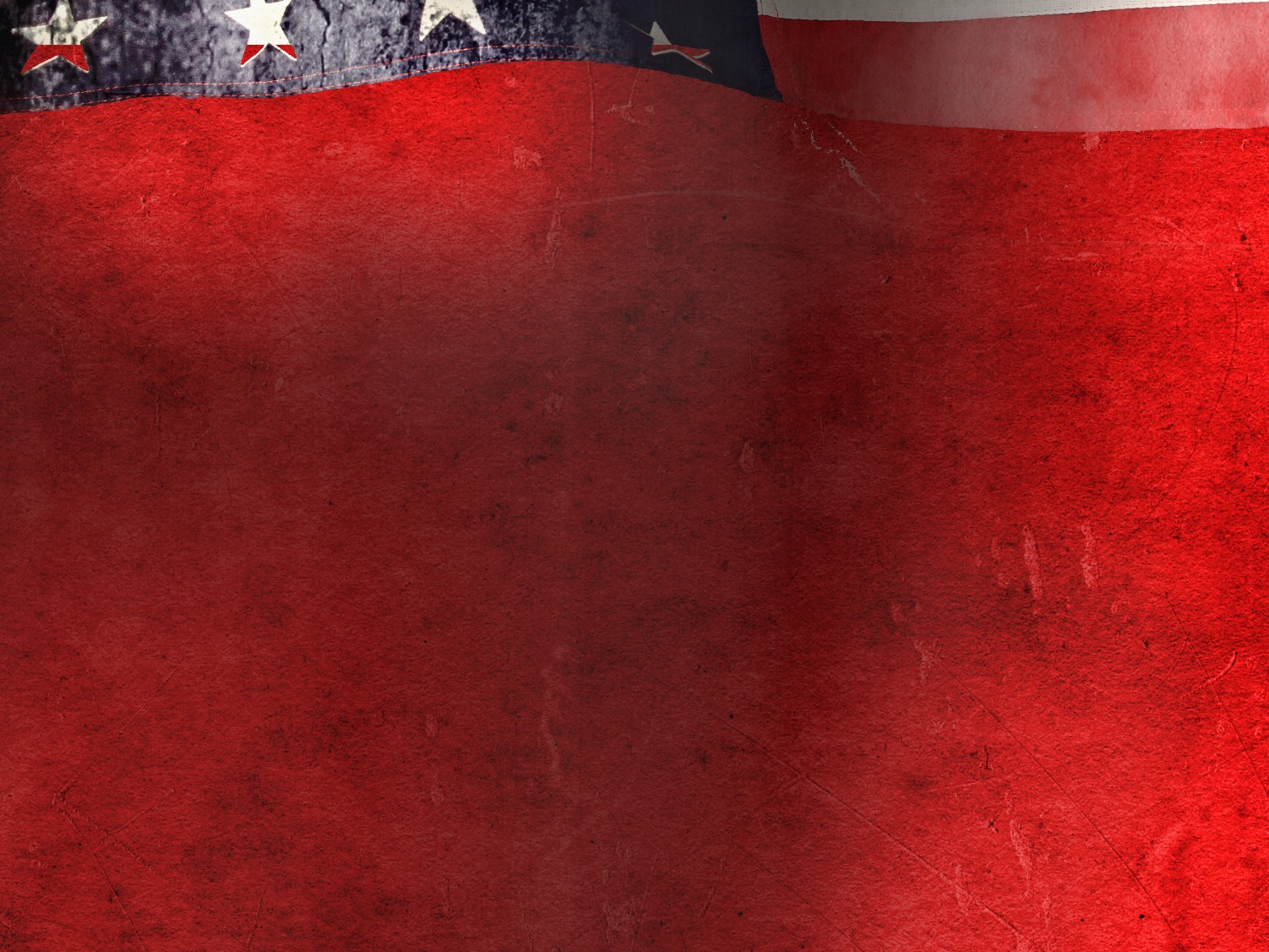 1 Timothy 4:8
8 For bodily exercise profits a little, but godliness is profitable for all things, having promise of the life that now is and of that which is to come.
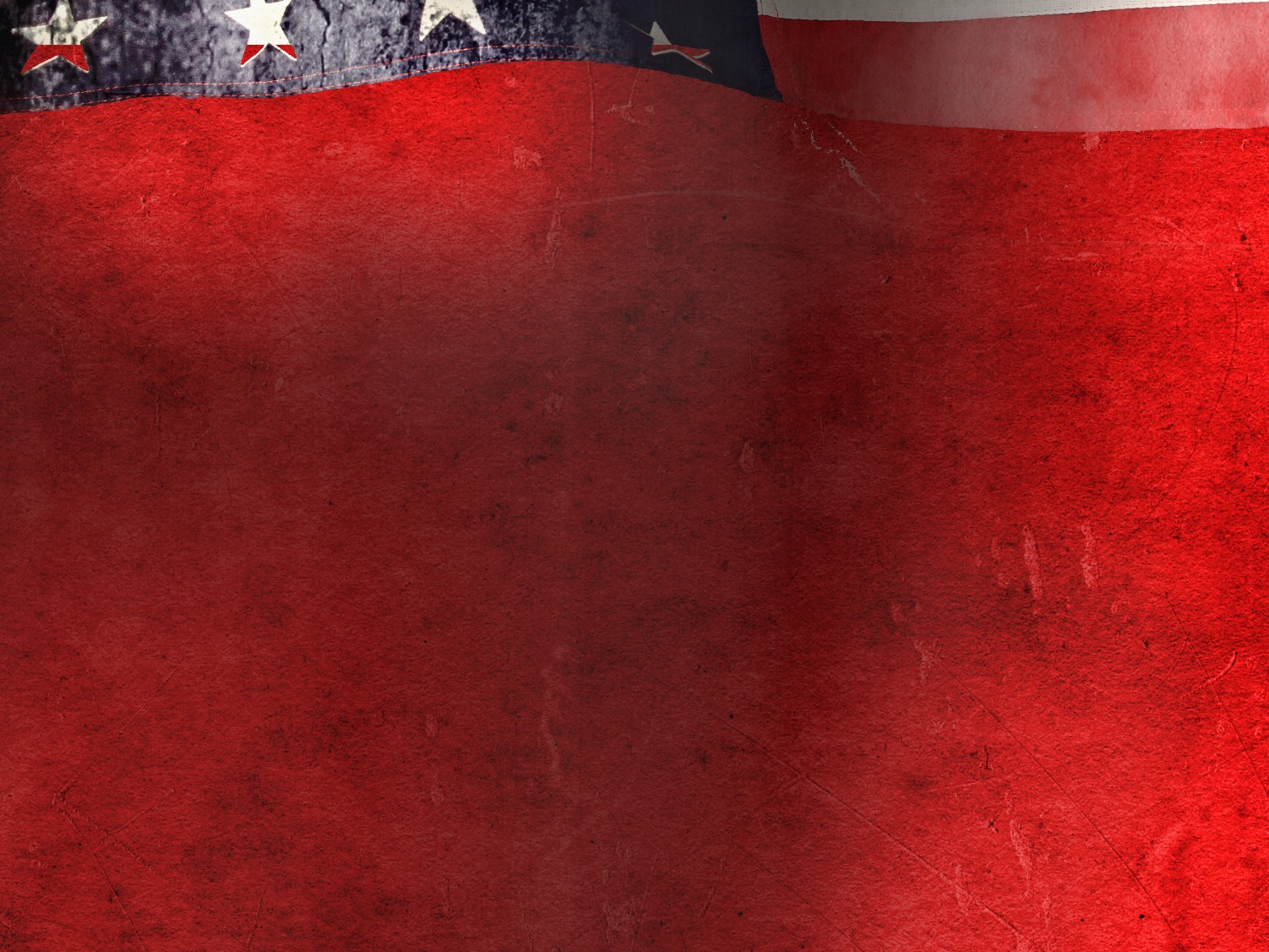 Proverbs 23:7
7 For as he thinks in his heart, so is he.“Eat and drink!” he says to you,But his heart is not with you.
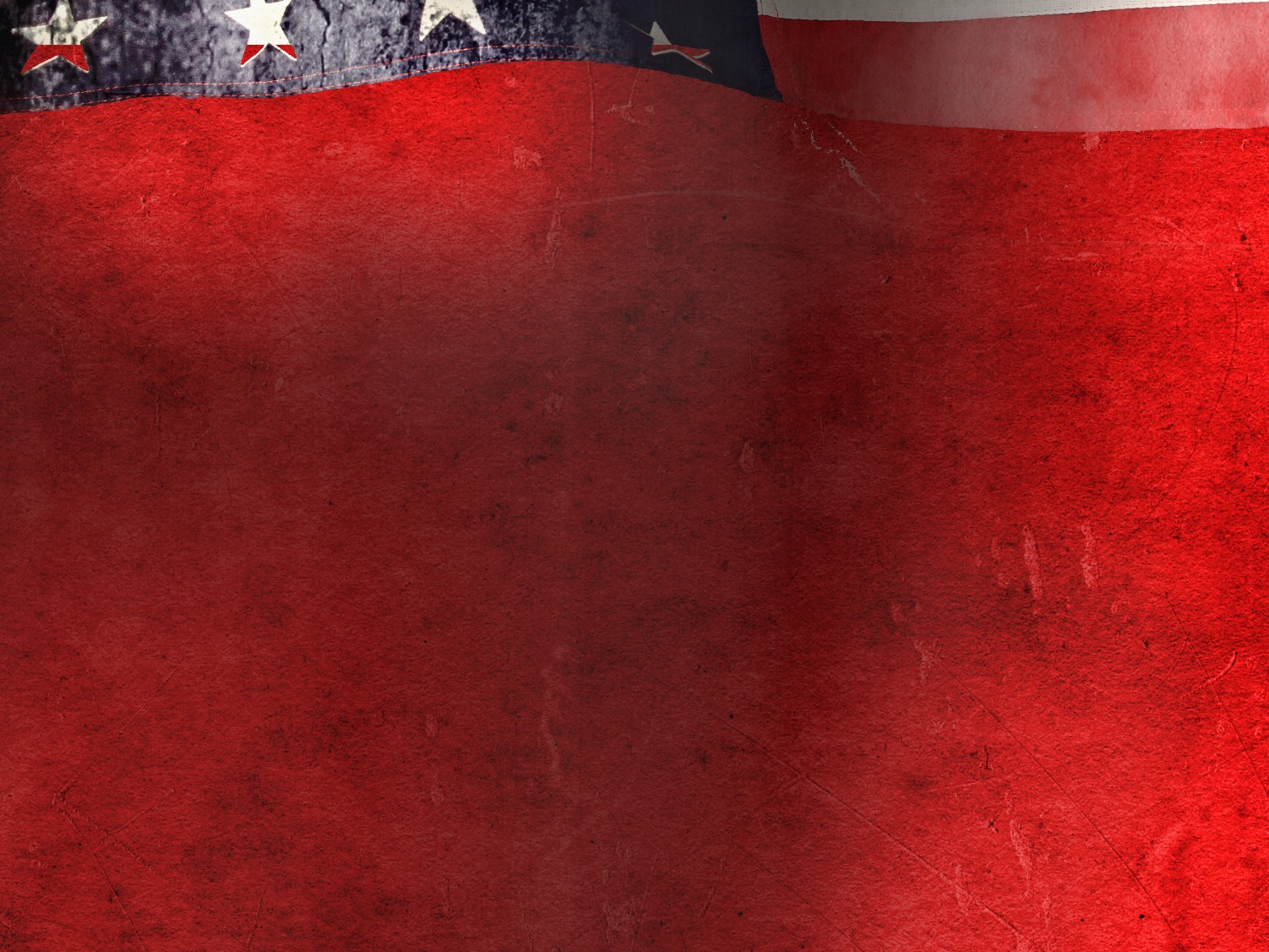 1 Corinthians 10:31
31 Therefore, whether you eat or drink, or whatever you do, do all to the glory of God.
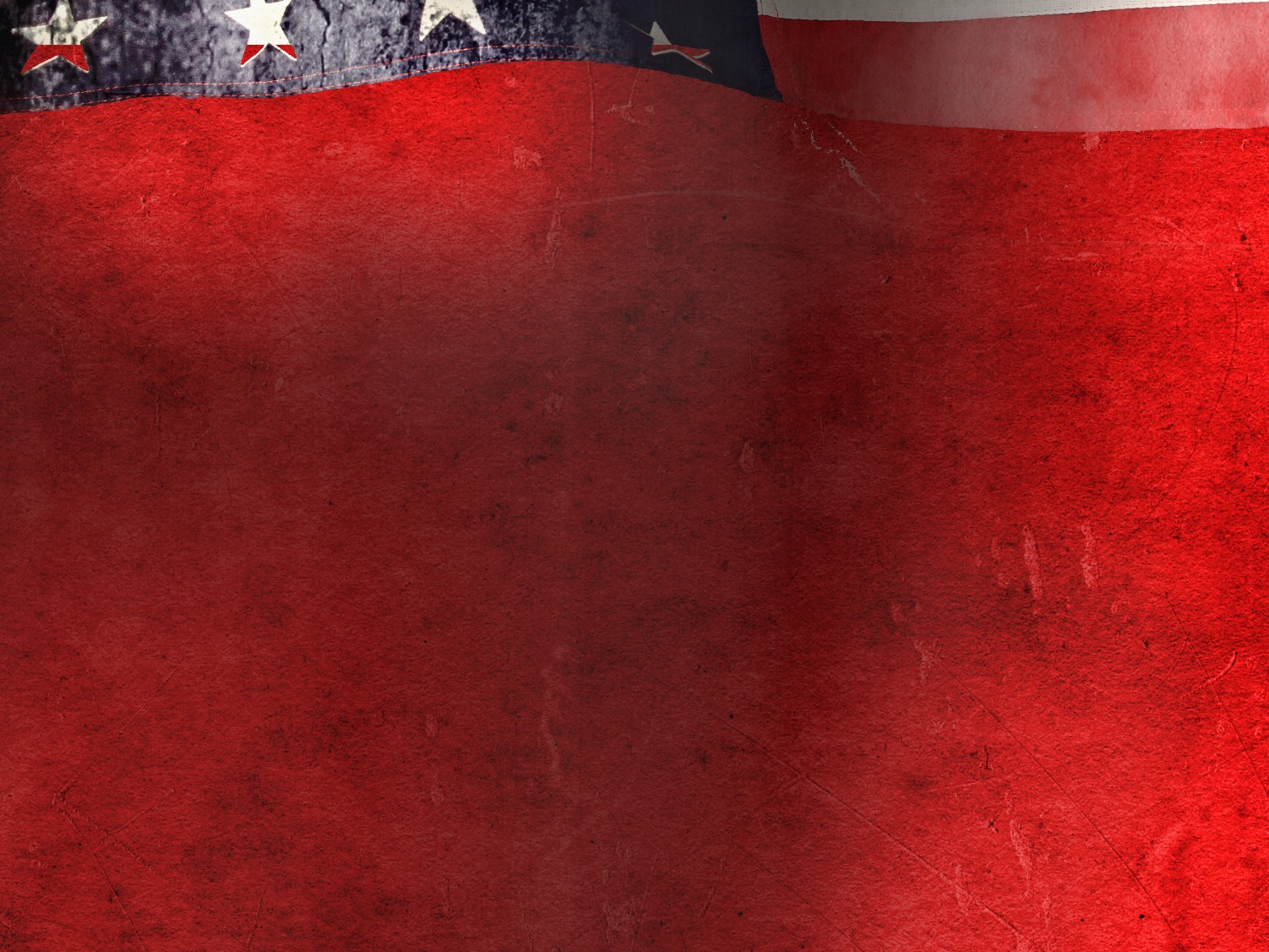 Matthew 14:23
23 And when He had sent the multitudes away, He went up on the mountain by Himself to pray. Now when evening came, He was alone there.
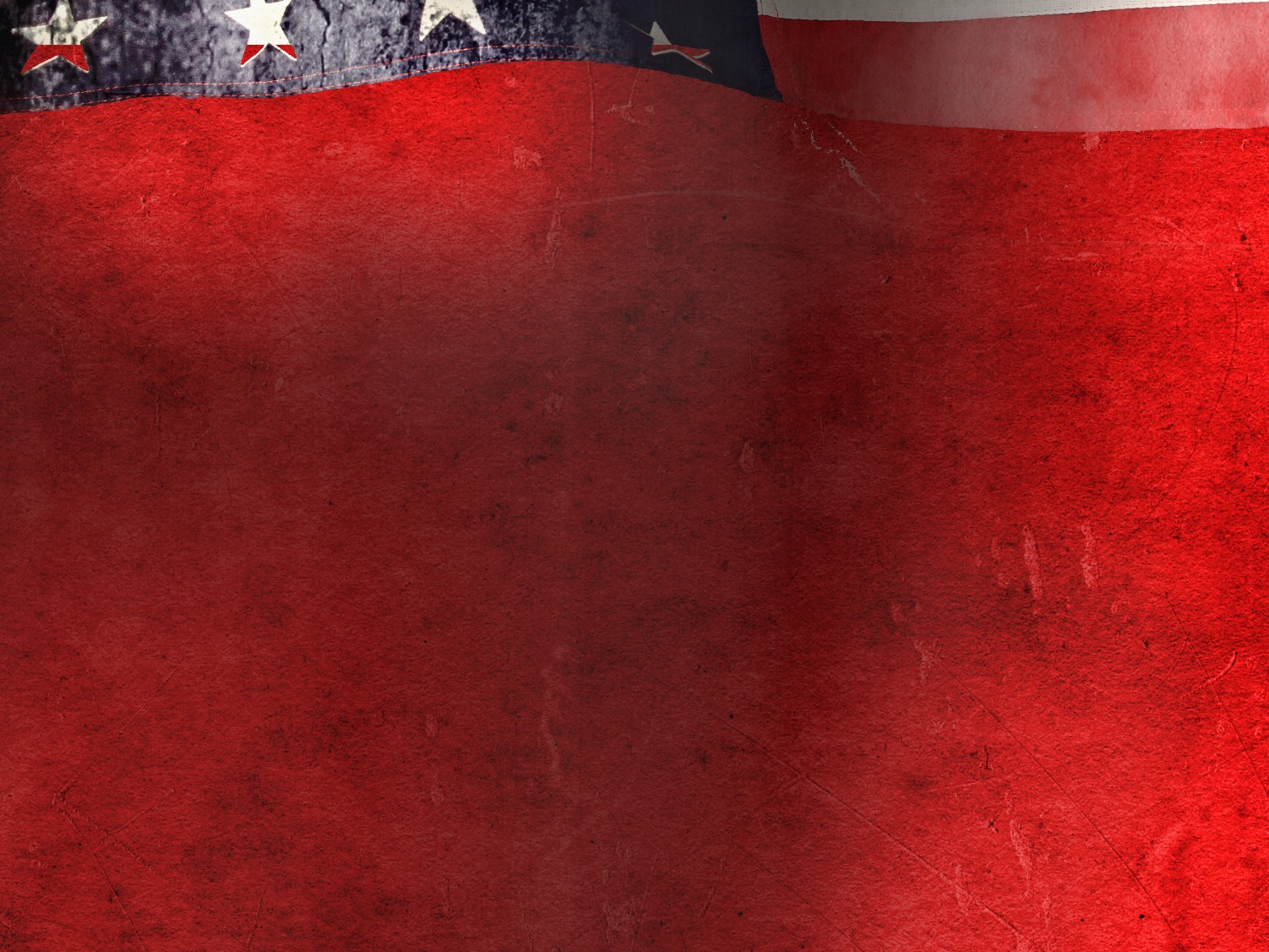 Luke 9:18
18 And it happened, as He was alone praying, that His disciples joined Him, and He asked them, saying, “Who do the crowds say that I am?”
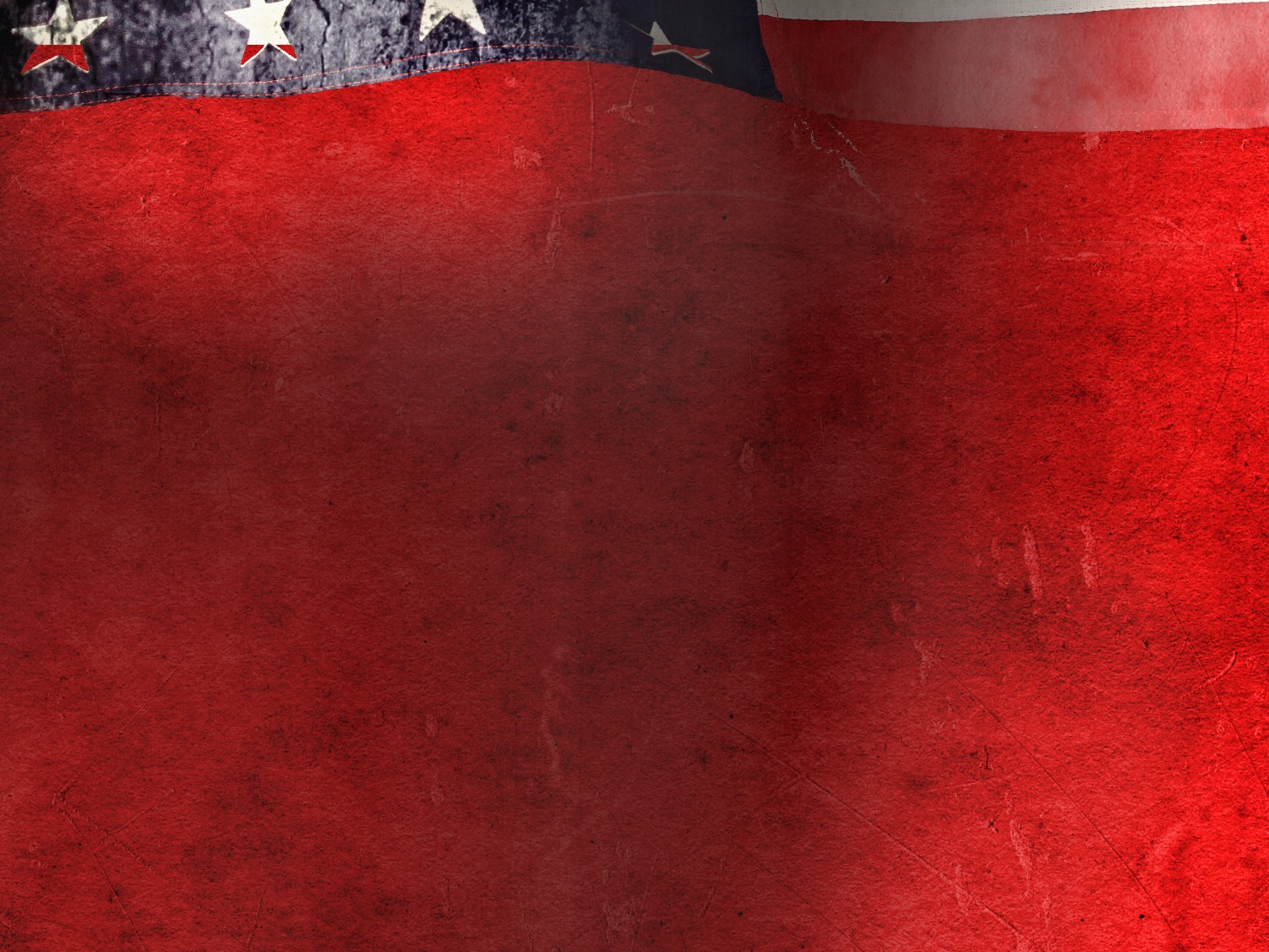 Genesis 2:2-3
2 And on the seventh day God ended His work which He had done, and He rested on the seventh day from all His work which He had done. 3 Then God blessed the seventh day and sanctified it, because in it He rested from all His work which God had created and made.